Религии мира (Христианство, Буддизм, Ислам)
Содержание
Введение
Христианство
Буддизм
Ислам
Атеизм
Введение
Религия – в том смысле, в каком принято говорить о трех мировых религиях: христианстве, буддизме и исламе, - это сложное совокупное понятие, включающее в себя определенную мифологию, систему догматов, культовые и обрядовые действия, социализированные религиозные институты. История религий и религиозных направлений невероятно интересна. На сегодня в мире существует двенадцать главных мировых религий:
           Христианство
	Буддизм
	Ислам 
	Иудаизм
	Индуизм
	Даосизм
	Зороастризм
	Синтоизм 
	Конфуцианство
	Джайнизм
	Сикхизм
	Бон.
   Но наиболее распространённые:
     Христианство, Буддизм, Ислам.
Христианство
Самая крупная по числу последователей мировая религия.
Согласно энциклопедическим данным (1994 год), около 33 % населения планеты составляют приверженцы христианской религии, если рассматривать численность христиан, то число людей, верящих в эту религию, составляет 1,9 миллиарда.
Христианская теология своим учением о трансцендентном Боге создает своеобразную религиозную картину мира, в которой находит свое воплощение Тео центризм. Неприродный и личный характер Бога предполагает его рассмотрение в таких категориях, как воля и могущество.
В краткой форме основные догматы христианства изложены в трёх исторических символах (исповеданиях) веры: Апостольском, Никейском и Афанасьевском. 
В православии Апостольский символ фактически вытеснен Никейским.
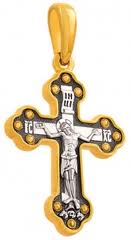 Большинство христиан признаёт необходимость совершения таинств - священных действий, призванных сообщить верующим Божью благодать.
 Православные, монофиситы и католики признают семь таинств: крещение, миропомазание (у католиков - конфирмация), причащение, покаяние (исповедь), елеосвящение, брак, священство. 
Большинство протестантов - только два: крещение и причащение.
Христианство имеет большое число направлений, течений, деноминаций. Основные направления - православие, католицизм, протестантизм, монофизитство, несторианство. 
Православие и монофизитство в организационном отношении делятся на значительное число поместных церквей.
 Общая численность христиан составляла в 1996 г. 1955 млн. человек, около 34% всего населения мира.
Буддизм
Возник в Древней Индии в VI-V вв. до н.э. Основателем считается Сиддхартха Гаутама. Основные направления: хинаяна и махаяна.
В центре буддизма - учение о "четырёх благородных истинах": существуют страдание, его причина, состояние освобождения и путь к нему.
Страдание - состояние беспокойства, напряжённости, равное желанию; освобождение (нирвана) - состояние не связанности личности с внешним миром, совершенной удовлетворённости и самодостаточности, что влечёт за собой уничтожение желаний, точнее - угасание их страстности.
Важный в буддизме принцип срединного пути рекомендует избегать крайностей - как влечения к чувственному удовольствию, так и полного подавления этого влечения. 
Для достижения состояния освобождения в буддизме существует ряд специальных методов (например, медитация, "буддийская йога").
В буддизме нет души как неизменной субстанции, нет противопоставления субъекта и объекта, духа и материи, нет Бога как творца и безусловно высшего существа. 
В ходе развития буддизма постепенно сложились культ Будды и бодхисатв, ритуал и монашеские общины. 
Буддизма придерживаются в мире около 500 млн. человек.
Ислам
монотеистическая религия, одна из мировых религий (наряду с христианством и буддизмом), её последователи - мусульмане.
Возник в Аравии в VII в. Основатель - Мухаммед. 
Ислам складывался под значительным влиянием христианства и иудаизма. 
В результате арабских завоеваний распространился на Ближнем и Среднем Востоке, позднее в некоторых странах Дальнего Востока, Юго-Восточной Азии, Африки.
Главные принципы ислама изложены в Коране. 
Основные догматы - поклонение единому всемогущему Богу - Аллаху и почитание Мухаммеда пророком - посланником Аллаха. 
Мусульмане верят в бессмертие души и загробную жизнь.
Пять основных обязанностей, предписанных приверженцам ислама: 
вера в то, что нет Бога кроме Аллаха, а Мухаммед есть посланник Аллаха; 
пятикратное ежедневное совершение молитвы; 
милостыня в пользу бедных; 
пост в месяце рамазан; 
паломничество в Мекку, совершаемое хотя бы единожды в жизни.
Основные направления - суннизм и шиизм. В X в. создана система теоретического богословия - калам; правовая система ислама разработана в шариате. В VIII-IX вв. возникло мистическое течение - суфизм.
 Число последователей ислама оценивается в 880 млн. человек.
Почти во всех странах с преобладающим мусульманским населением ислам является государственной религией.
Атеизм
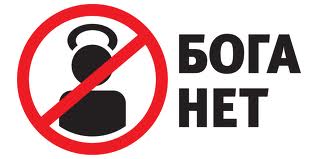 Атеизм-отрицание существования бога, каких либо сверхъестественных сил и существ, а также связанное с этим отрицание религии.